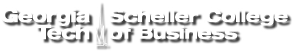 Multihoming within Platform Ecosystems: The Strategic Role of Human Capital
Vijay Venkataraman (Georgia Tech)

Joint work with co-advisers: 
Marco Ceccagnoli (Georgia Tech); Chris Forman (Cornell University)
Multihoming with Platform Ecosystems        Vijay Venkataraman
7/17/2018
Research Questions
2
Complementor Multihoming – Partnering with more than one platform
Complementor Firm
Platform A
?
Platform B
Focus: How does a complementor’s human capital (HC) profile and its prior partnership influence its multihoming decision?
Multihoming with Platform Ecosystems        Vijay Venkataraman
7/17/2018
[Speaker Notes: This paper is about complementor multihoming. The focus in this paper is on how a complementor’s human capital profile (henceforth referred to as HC) and its prior partnership influence its multihoming decision.]
Why is this important?
3
Firm Response to Environmental Change
Some firms are more capable than others in responding to demand-side shocks (Agarwal and Wu, 2014
Strategic value of a firm’s HC investments (Coff and Kryscynski, 2011)

Important to know more about complementor strategies
not only to learn about complementors themselves 
but to understand the broader implications for the overall ecosystem

Multihoming inhibits winner-takes-all (Parker, Van Alstyne & Choudary, 2016)
Multihoming with Platform Ecosystems        Vijay Venkataraman
7/17/2018
[Speaker Notes: Firm’s human capital investments have a strategic value. They may help them better respond to changes in the demand environment.
Important to know more about complementor strategies not only to learn about complementors themselves but to understand the broader implications for the overall ecosystem. Because multihoming inhibits tipping and prevents what would otherwise be winner-takes-all market (Parker, Van Alstyne & Choudary, 2016)]
Theoretical Framework
4
Prior Partnership Duration
Team-level Learning
Alliance Management Capability
Specialists would benefit less
Narrower knowledge stock - single dimension of HC
Lack knowledge at the intersection of different HC
Knowledge to build software
Technical HC (Architecture)
Functional HC (Order Flow)
Industry HC (Healthcare)
Specialists would find it harder to multihome
Multi-dimensional nature of knowledge
Harder to contract for HC on the new platform (short run)
Multihoming with Platform Ecosystems        Vijay Venkataraman
7/17/2018
[Speaker Notes: Building software often requires multiple forms of knowledge. The most obvious is technical human capital (knowledge of the platform architecture and the interfaces). But, successful software development also requires knowledge of business processes often referred to as functional knowledge in the industry. Finally, it is important to understand the industry context in which the software is being built.
Specialists would find it harder to multihome
Multi-dimensional nature of knowledge
Harder to contract for HC on the new platform (short run)
Prior Partnership Duration is likely to benefit multihoming
Leads to better team-level Learning
Development of an alliance management capability
Again, Specialists would benefit less
Narrower knowledge stock - single dimension of HC
Lack knowledge at the intersection of different HC]
Data
5
ERP Platform Ecosystem setting
SAP complementor firms
All US-based
Small firms (<5000 employees)
Period Covered
2001-2006
Consolidation within the ecosystem
Stream of acquisitions by Oracle aimed at catching up with the platform  leader SAP
Micro-level Human Capital data
Employee CVs (Linkedin)
Present or past employees
Work Location - US
75th percentile or above in any one form of human capital – Specialized Firm
Multihoming with Platform Ecosystems        Vijay Venkataraman
7/17/2018
[Speaker Notes: Focus is on the period around the exogenous shock from Oracle acquisitions]
Empirical Specification
6
Model based on the theory developed
Human Capital Mix
Complementor Firm
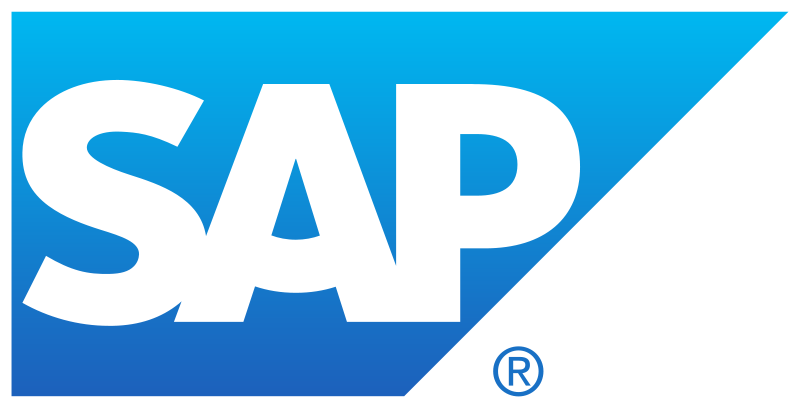 No multihoming
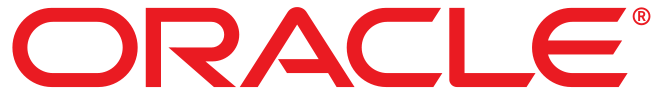 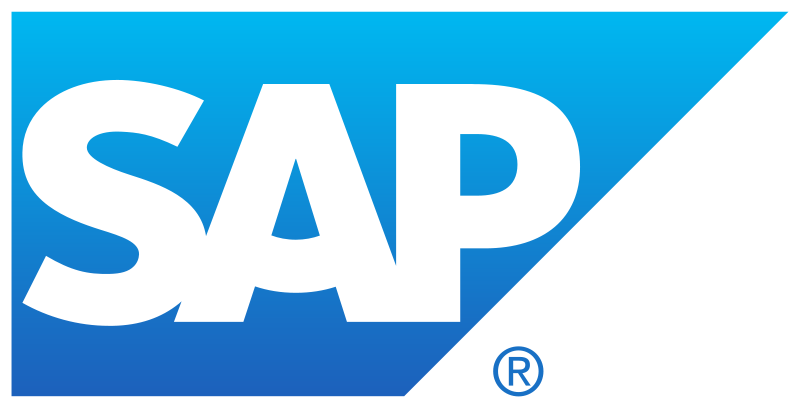 Identification Strategy: Exploit a demand shock
Series of platform level acquisitions by Oracle
Started with PeopleSoft’s acquisition in 2004 for $10.3 B
Exogenous to the small complementor firms
Impact of the shock
Increase in benefits from multihoming
However, costs differ based on a firm’s human capital mix
Sudden nature – difficult to acquire from the labor market
Multihoming with Platform Ecosystems        Vijay Venkataraman
7/17/2018
[Speaker Notes: Multihoming decision is endogenous to the complementor. Hence, we exploit a demand shock for identification.]
Complementor response to demand shock
7
ATW: Acquisition Time Window (2004-06)
Multihoming with Platform Ecosystems        Vijay Venkataraman
7/17/2018
[Speaker Notes: Talk about the underlying regression – Time Dummies X Specialization]
Specialist firms are 7% less likely to multi-home
8
Multihoming with Platform Ecosystems        Vijay Venkataraman
7/17/2018
[Speaker Notes: The graphs show the multihoming probabilities for generalists and specialists before and during the acquisition time window. As we can see, specialists are much less likely to multihome in response to the demand shock.]
Firms with longer prior partnership more likely to multihome
9
Multihoming with Platform Ecosystems        Vijay Venkataraman
7/17/2018
[Speaker Notes: Complementors with longer prior partnership are more likely to multihome during the acquisition time window.]
Interaction between partnership duration and specialization is negative on multihoming
10
Multihoming with Platform Ecosystems        Vijay Venkataraman
7/17/2018
[Speaker Notes: The interaction effect between partnership duration and specialization is negative on multihoming]
Implications
11
Platform Ecosystems
Important to understand complementor strategies (multihoming)
Strategic Human Capital
Role of human capital in platform ecosystems
Firm Response to Environmental Change
Some firms are better positioned to respond to demand-side shocks
Organizational Design
Early choices regarding specialization could create path dependencies (Kogut and Zander, 1996)
Multihoming with Platform Ecosystems        Vijay Venkataraman
7/17/2018
[Speaker Notes: The study has implications for both research and practice]
Thank You!
Any questions?
Multihoming with Platform Ecosystems        Vijay Venkataraman
7/17/2018